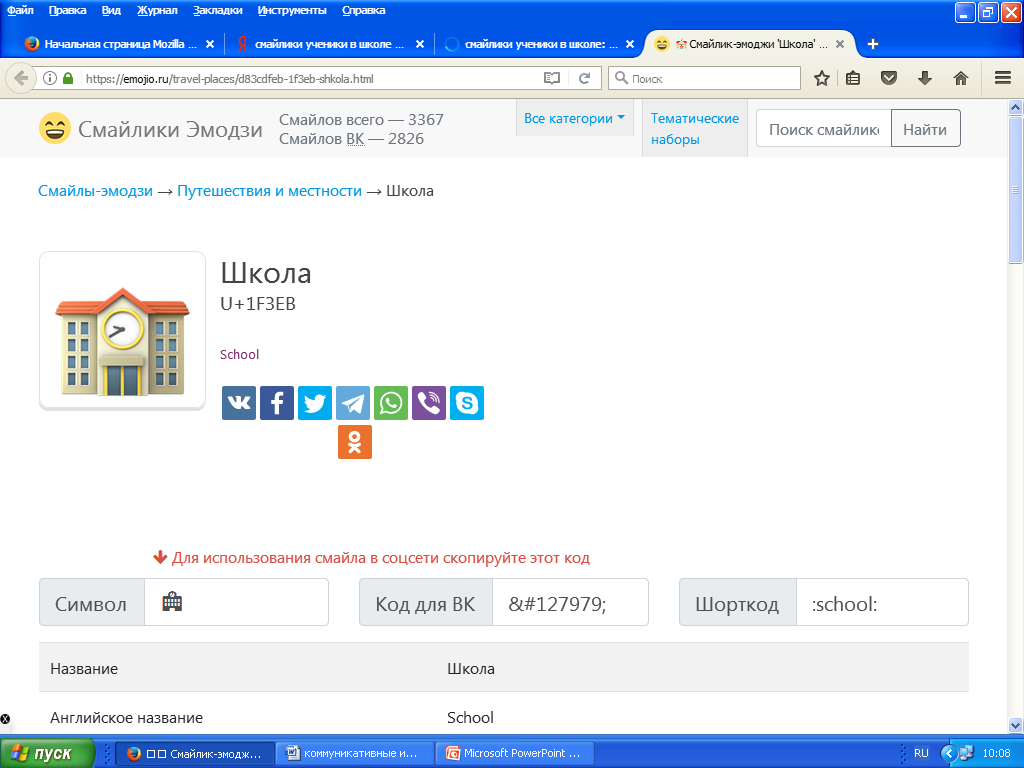 МБОУ «Гимназия №22»
г.Белгорода
Проектирование индивидуальной траектории
 развития педагога в условиях формирования национальной системы учительского роста
Белгород, 2020 год
Гальченко Елена Валерьевна,
заместитель директора, 
учитель русского языка и литературы
МБОУ  “Гимназия  № 22» г. Белгорода
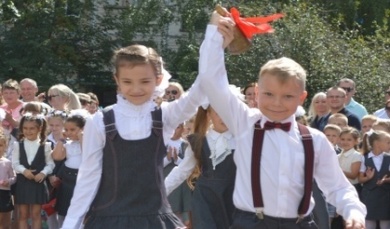 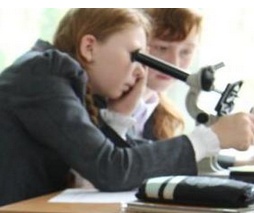 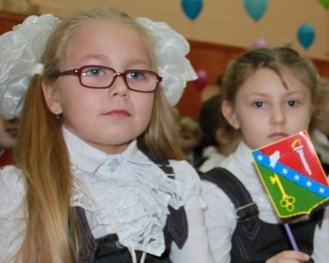 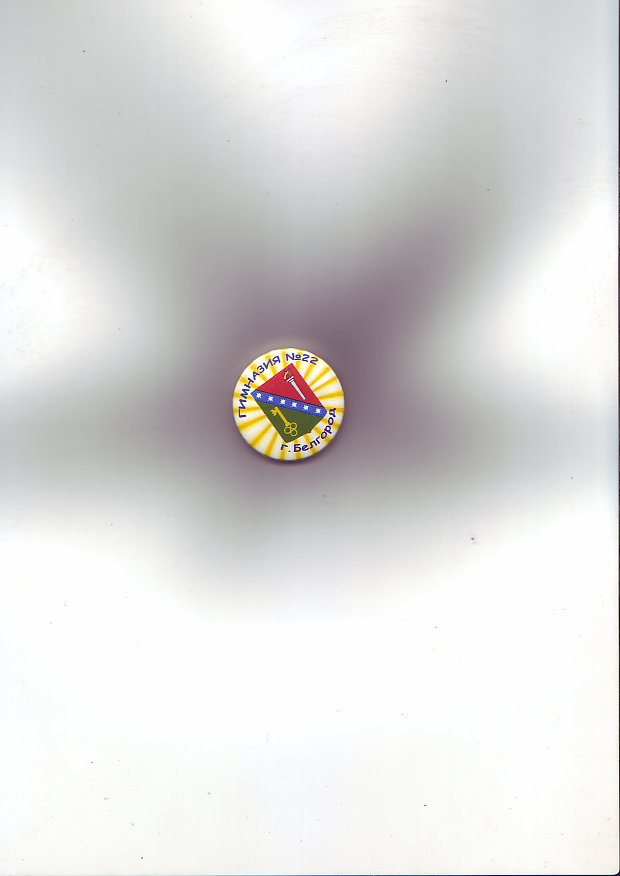 Некоторые алгоритмы решения лингвистических задач
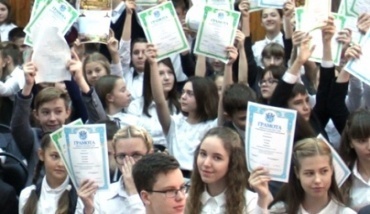 Белгород, 2020 г.
ЧТО ТАКОЕ ЛИНГВИСТИЧЕСКАЯ ЗАДАЧА
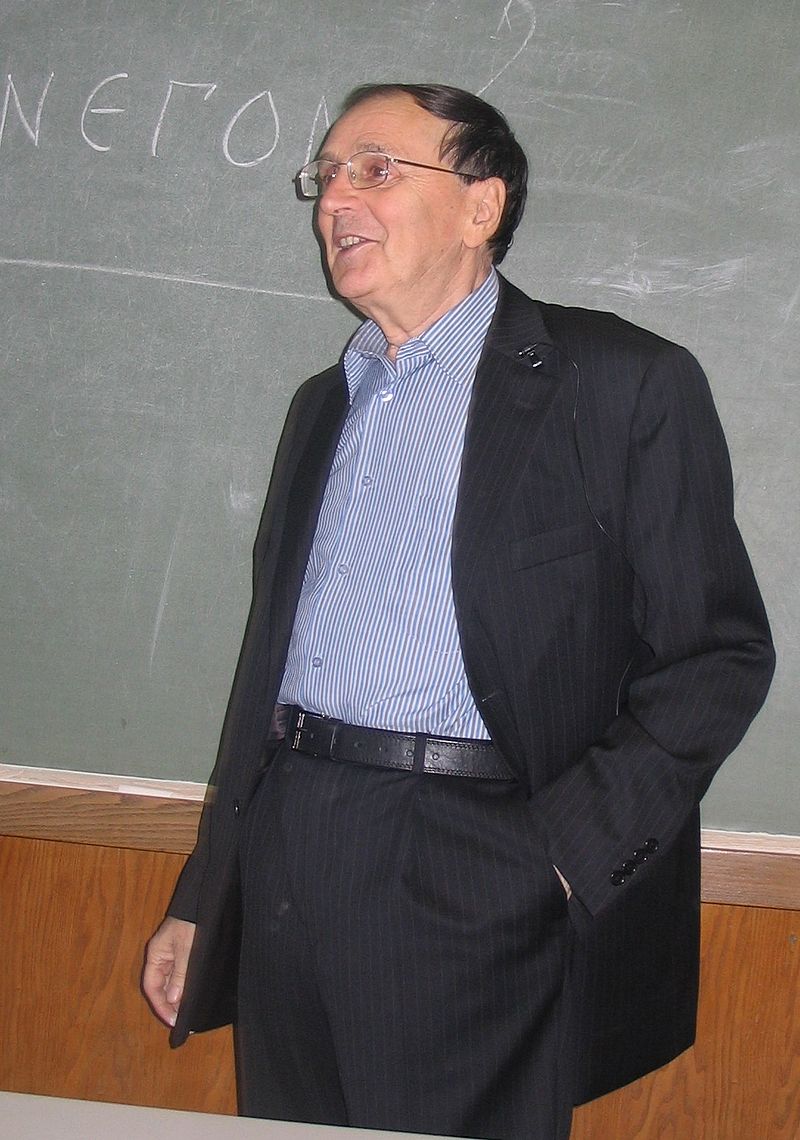 А. А. Зализняк,
лингвист, академик РАН
ЗАДАЧА 1
Дано четыре слова. Задайте такие семантические признаки, чтобы с их помощью можно было различить все эти слова (постарайтесь, чтобы этих признаков было как можно меньше):
волк, кошка, собака, тигр
ЗАДАЧА 2
Подставьте в следующие контексты либо предлог между (с тв. пад. существительного), либо предлог среди (с род. пад. существительного) и сформулируйте правила выбора предлога:
 ... (вы) есть предатель.
Конверт я поставил на полку ... (две книги).
Я как-то неуютно чувствую себя ... (скалы).
Ты можешь вписать эту фразу ... (строки).
Мы целый день бродили ... (поля) и (леса).
Чтобы из бухты выйти в море, нужно 
осторожно проплыть ... (скалы).
... (мы) нет секретов.
Письмо лежит на столе ... (бумаг).
ЗАДАЧА 3
Даны семь существительных русского языка (в разных формах), буквы и транскрипционная запись которых переданы с помощью цифр. Восстановите слова, укажите, что обозначает каждая цифра. Объясните своё решение.
Ответ: 
1234 [123’]   дочь 
12514 [1278’] дождь  
9234 [923’]   ночь   
925 [927]     нож 
927 [927]     нош    
0254 [027]    ложь 
063 [063’]    луч
ЗАДАЧА 4
Сгруппируйте следующие глаголы в таблицу (количество столбцов в таблице имеет значение) по одному постоянному морфологическому признаку. Озаглавьте колонки таблицы. Объясните ваше решение. 
Рыдать, держать, бежать, нападать, продать, пилить, брить, класть, съесть, надоесть, хотеть, смотреть .
Гудина Елена Георгиевна,
заместитель директора, 
учитель русского языка и литературы
МБОУ  “Гимназия  № 22» г. Белгорода
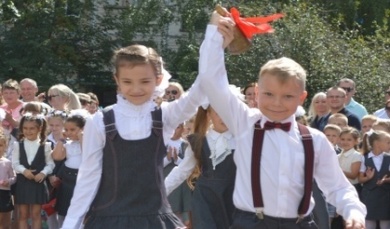 Использование
технологии индивидуального
 образовательного маршрута 
в работе педагога при подготовке
обучающихся к написанию
сочинения в формате ЕГЭ
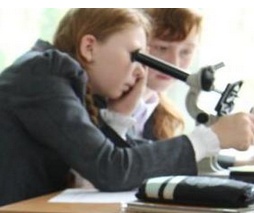 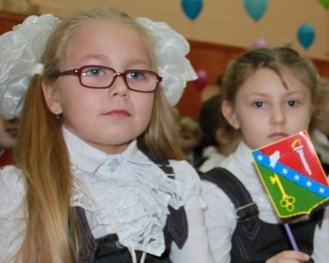 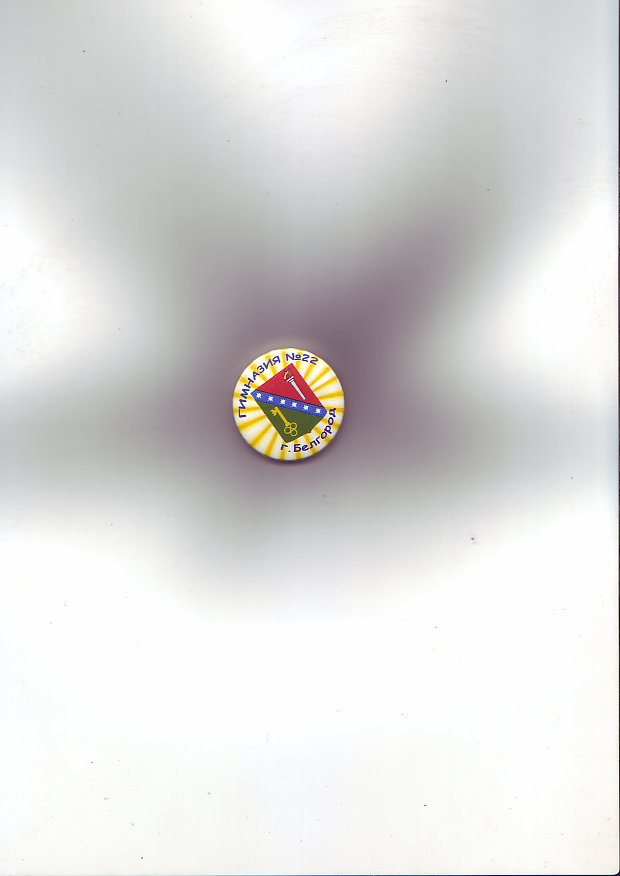 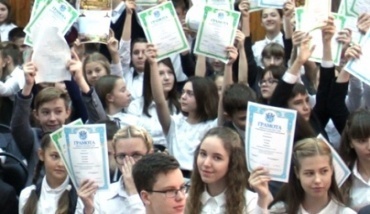 Белгород, 2020 г.
Чтобы совершенствоваться, нужно видеть свои несовершенства.
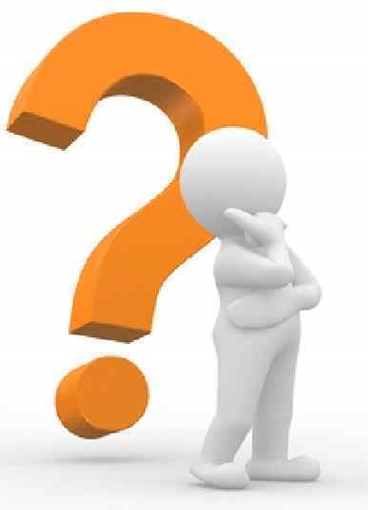 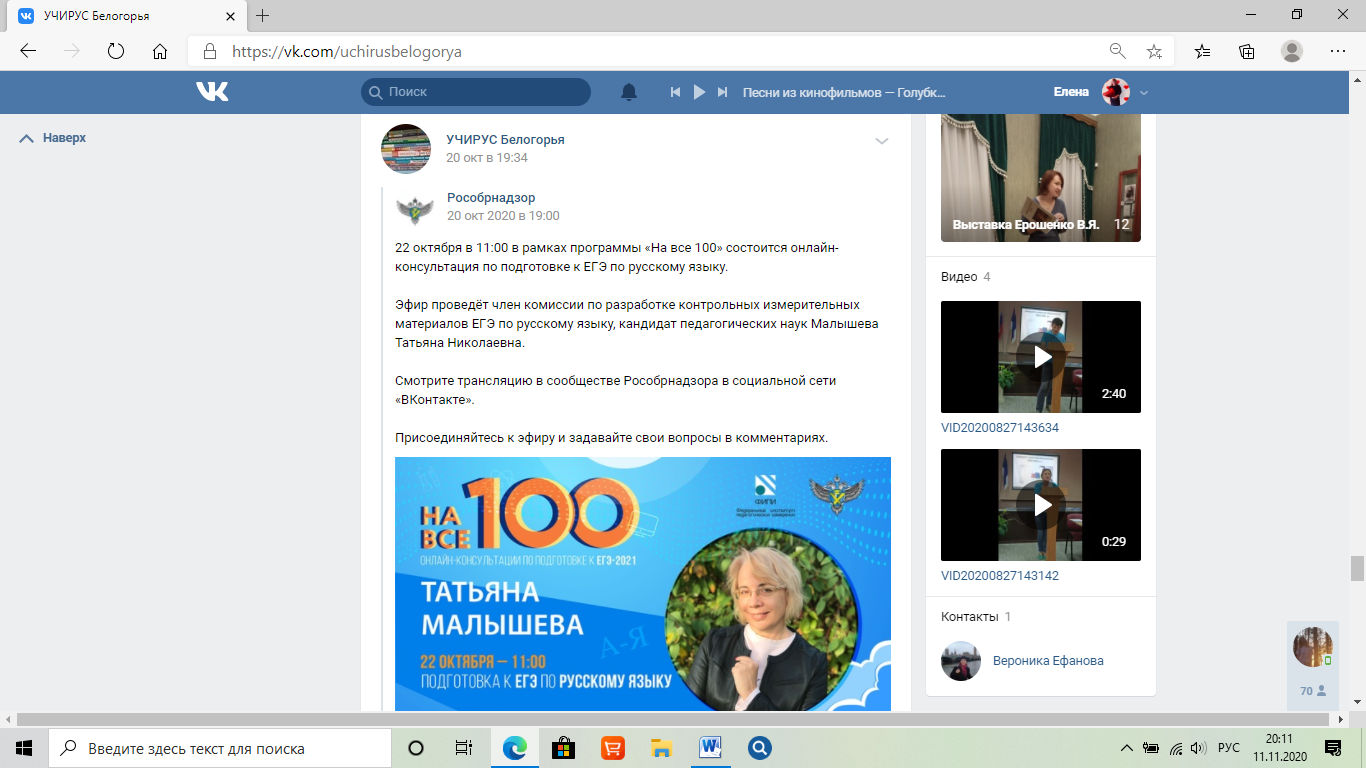 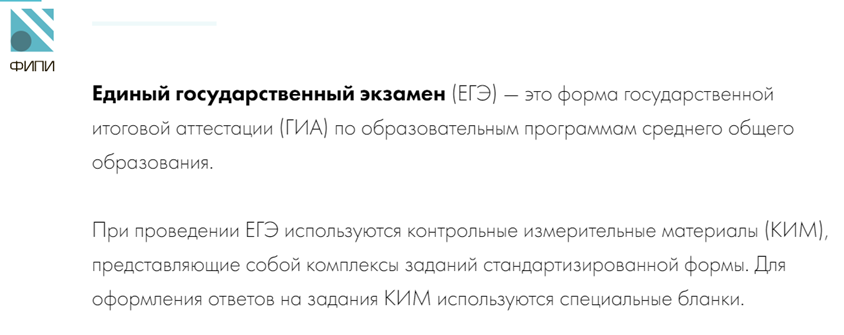 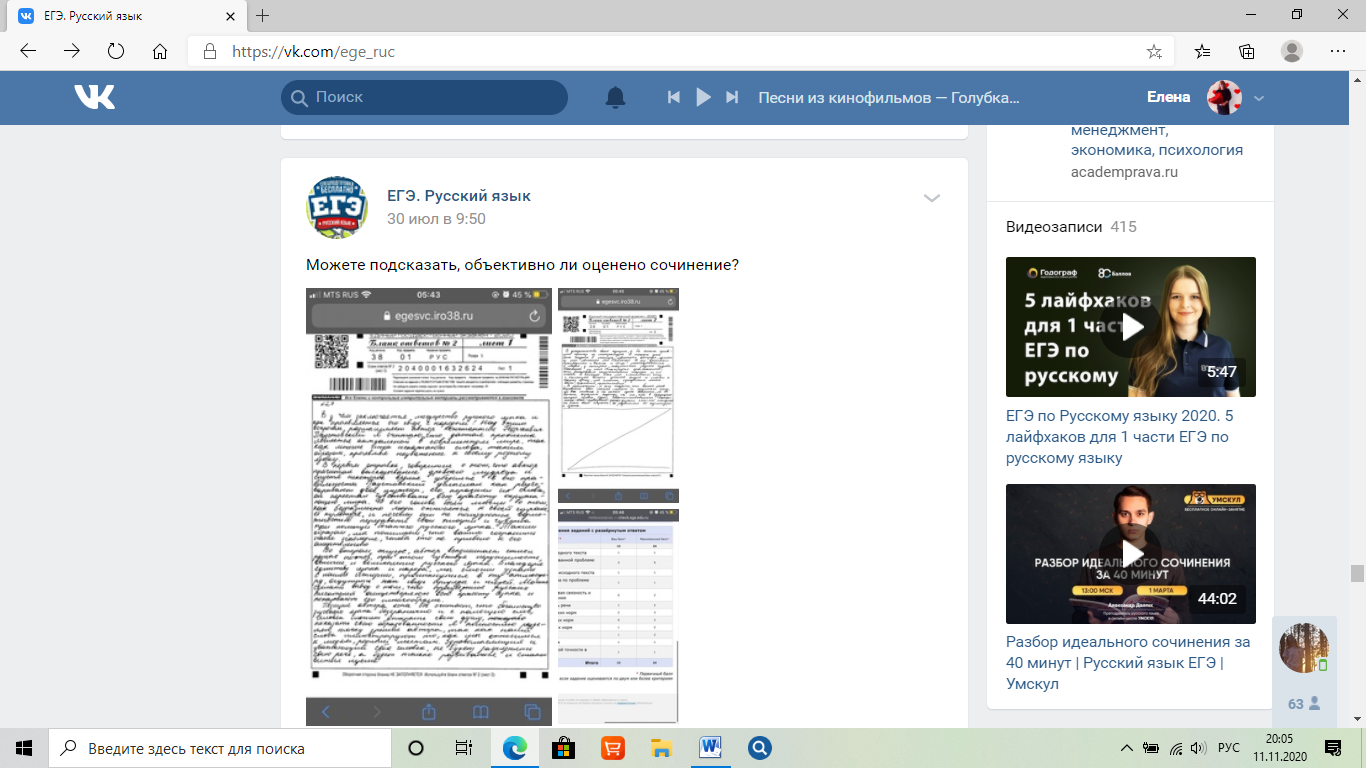 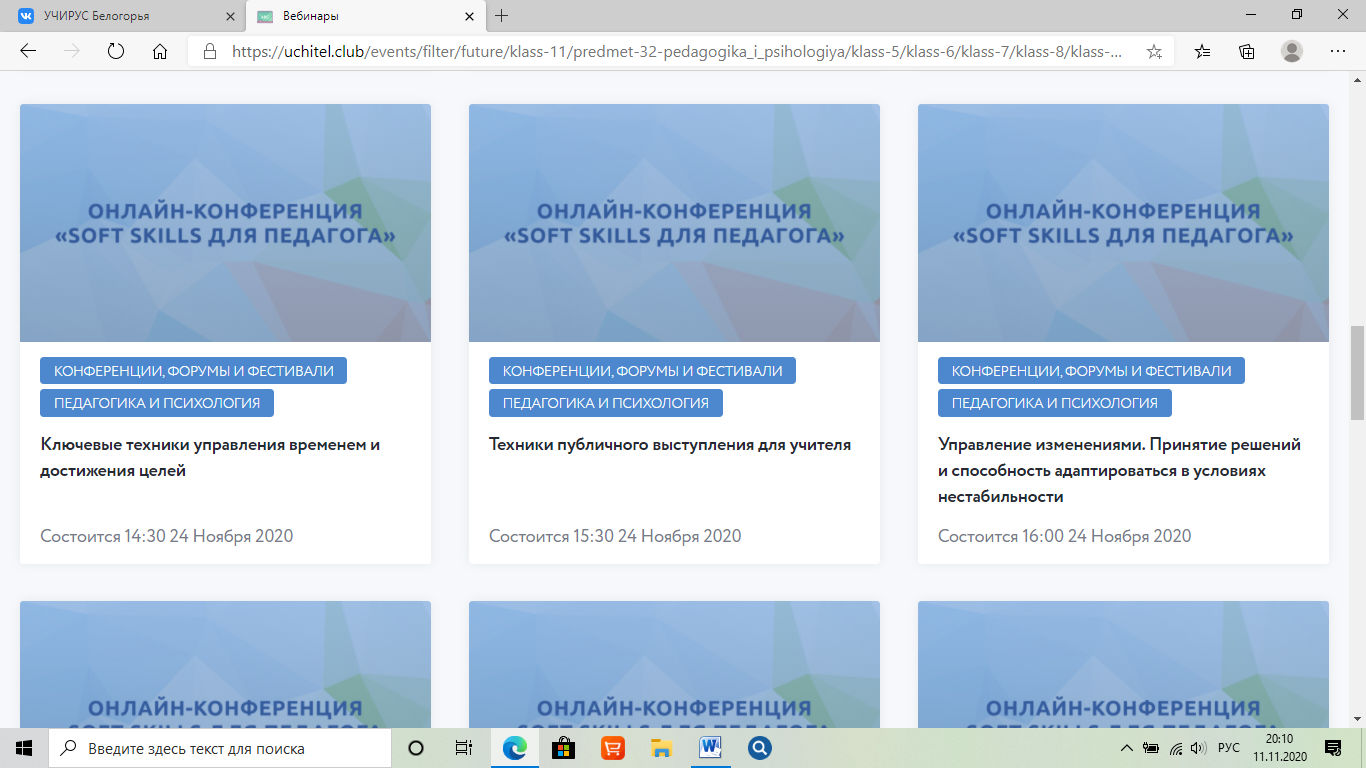 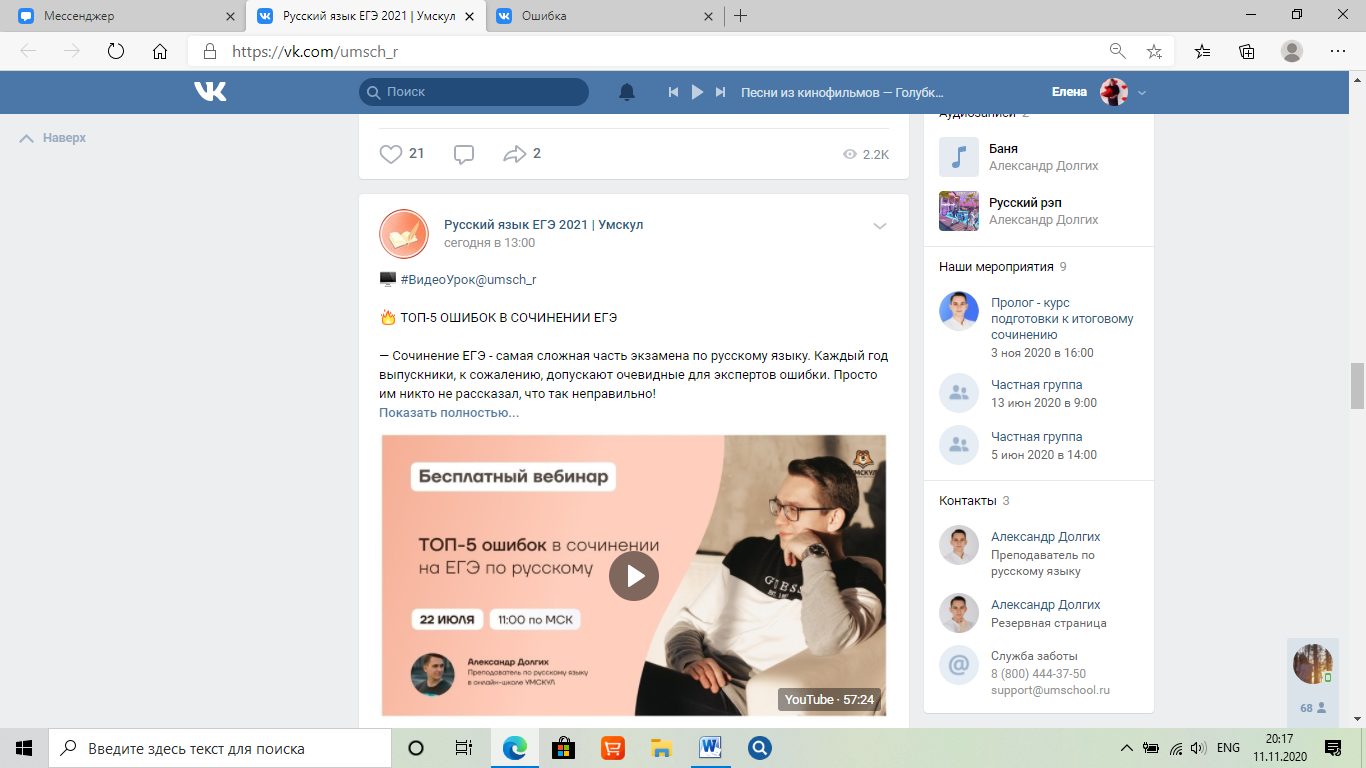 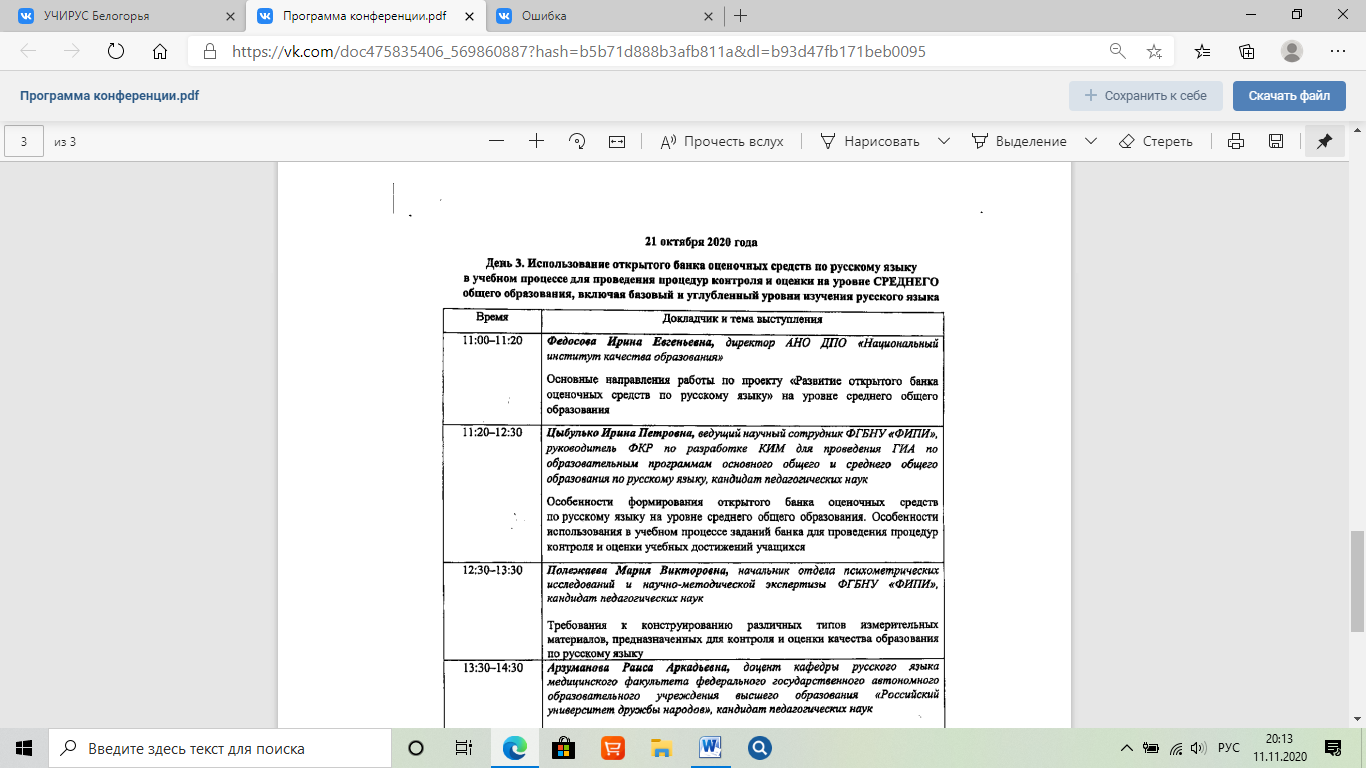 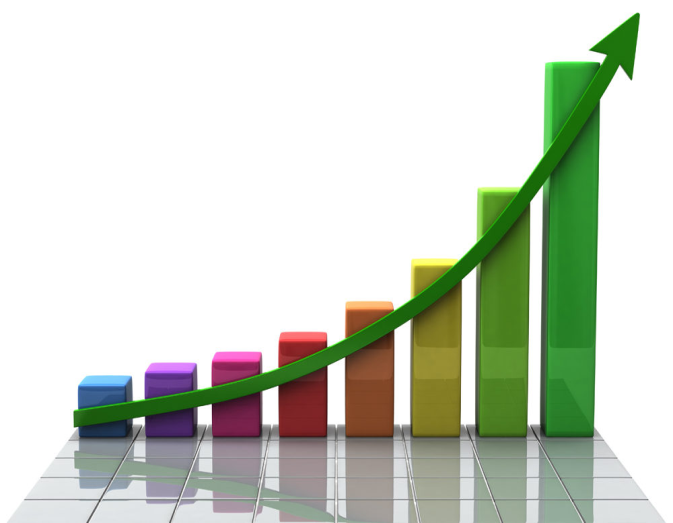 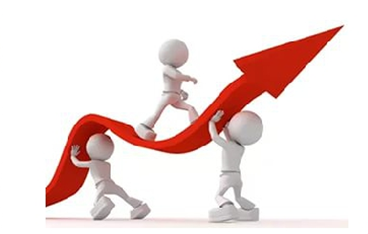 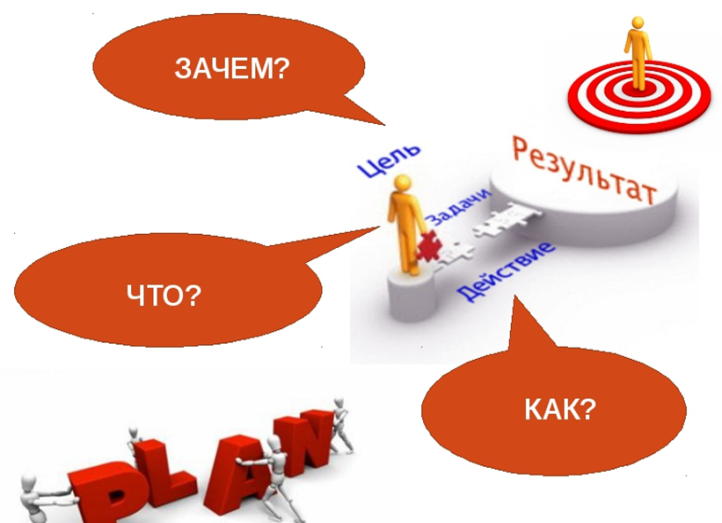 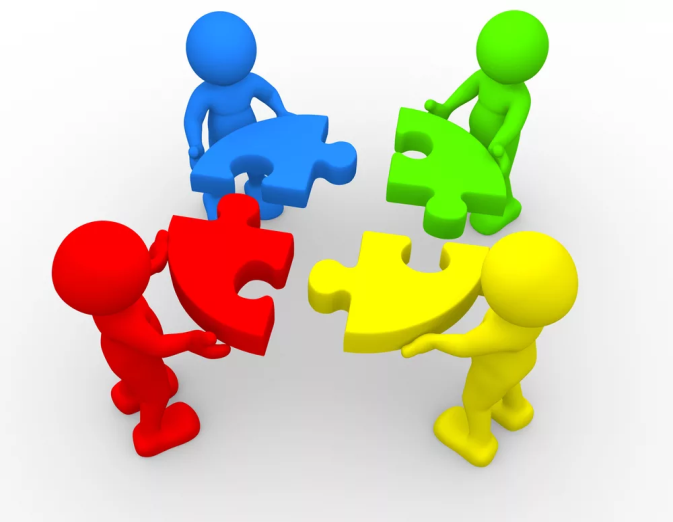 Помогает выявить индивидуальную динамику качества усвоения предмета
Помогает ученику анализировать свою деятельность, объективно оценивать свои возможности и искать при преодолеть трудностей
Позволяет делать процесс обучения более целенаправленным и осмысленным
Не допускает сравнения с другими
Индивидуальный образовательный маршрут
Правильно 
сформулированная
 проблема
Прием «Эксперт»
Оцените формулировку проблемы (1 балл/0 баллов)
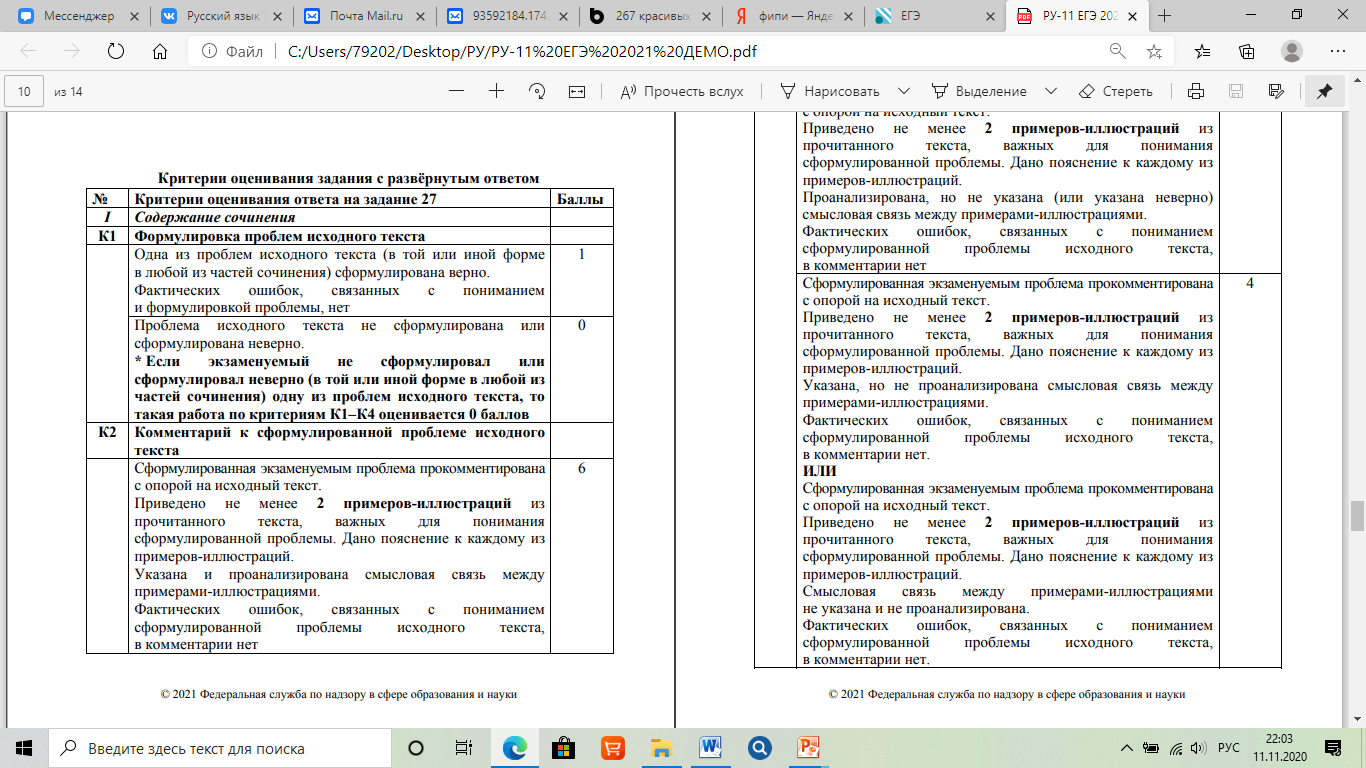 К чему приводит человеческая чёрствость? Эту проблему поднимает Василь Быков.
Великая Отечественная война стала страшной трагедией для нашего народа. В своем тексте В. Быков поднимает проблему памяти о всех погибших во время этой войны.
Что лучше: «святая ложь» или «горькая правда»? Над этой проблемой заставляет задуматься текст В.Быкова.
В своем тексте Василь Быков поднимает проблему человеческих отношений.
Всегда ли можно и нужно говорить правду? Над этим вопросом предлагает задуматься В.Быков.
9 баллов
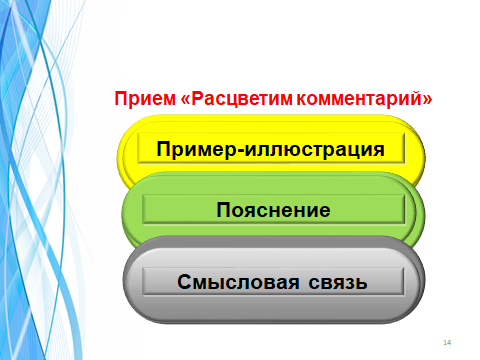 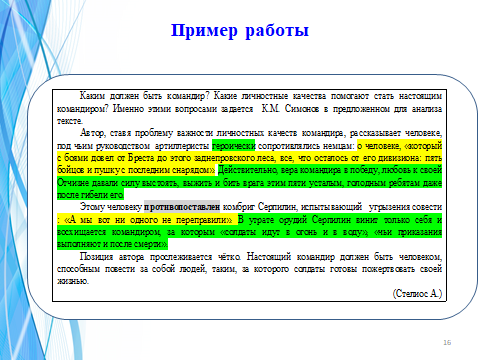 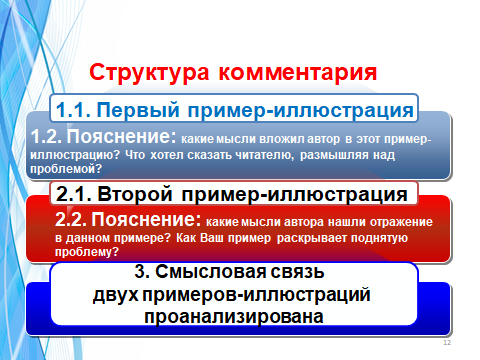 «Волшебные ножницы» 
(нужно разрезать лист с комментарием на пять элементов: элемент 1 - пример-иллюстрация 1, элемент 2 - пояснение, элемент 3 - пример-иллюстрация 2, элемент 4 – пояснение, элемент 5  – смысловая связь, 6 – анализ связи).
Приём «Эксперт» (предлагаю ученикам оценить по критериям работу другого ученика).
Приём «Поспорим с экспертом» (проверить работу эксперта и согласиться//не согласиться с выставленными баллами).
6 баллов
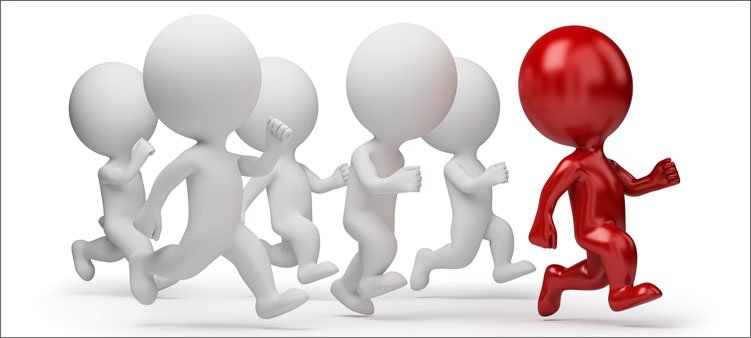 «Умная шестёрка» (после написания комментария расставить цифры, обозначающие шесть элементов комментария: пример-иллюстрация + пояснение + пример-иллюстрация + пояснение + смысловая связь+анализ).
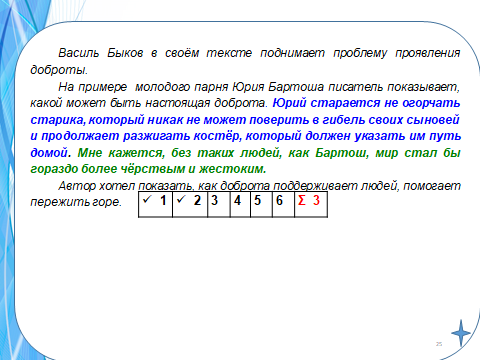 Колесникова Ирина Алексеевна,
учитель русского языка и литературы
МБОУ  “Гимназия  № 22» г. Белгорода
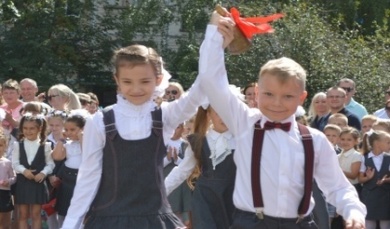 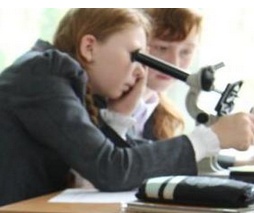 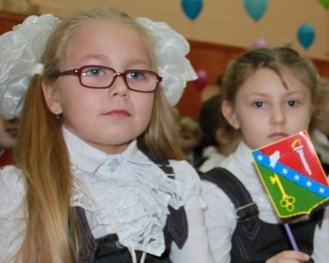 Современные подходы 
к конструированию урока 
в контексте профессиональной 
деятельности учителя
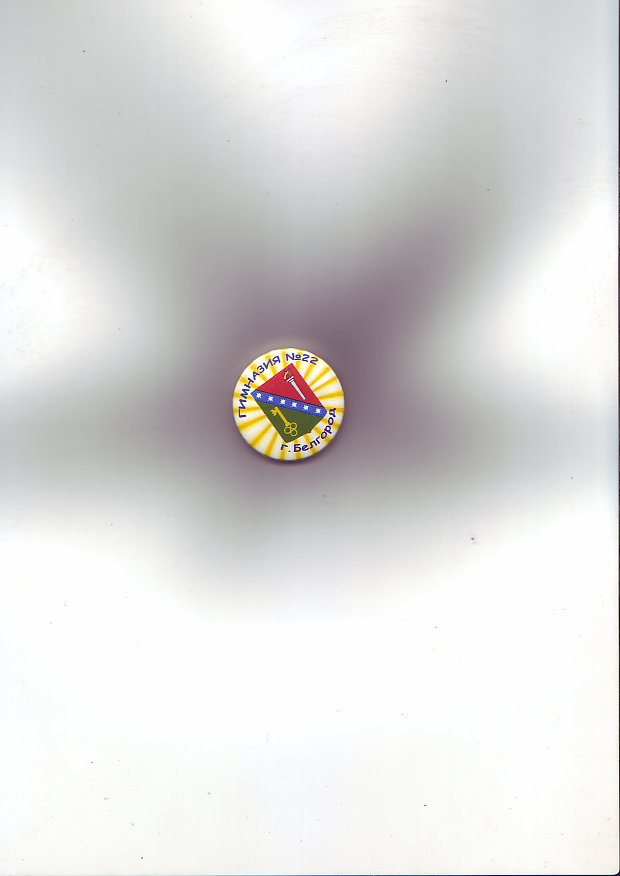 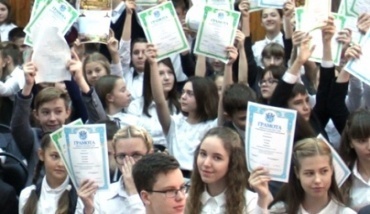 Белгород, 2020 г.
Алгоритм проектирования урока
Алгоритм проектирования урока
Актуальные приемы организации современного урока
Актуальные приемы организации современного урока
Флигинских Юлия Юрьевна,
учитель русского языка и литературы
МБОУ  “Гимназия  № 22» г. Белгорода
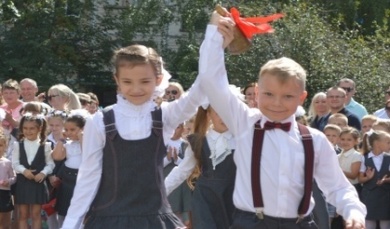 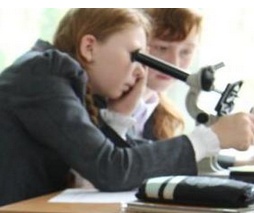 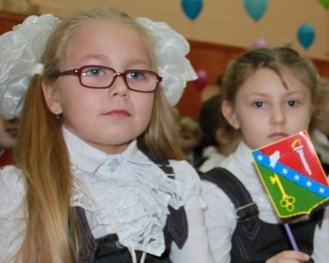 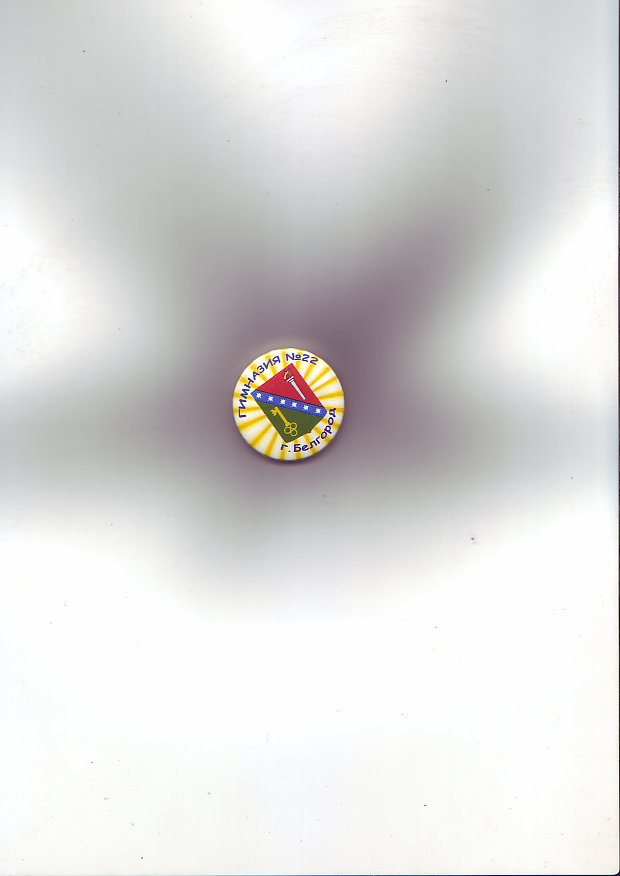 Конкурсы профессионального мастерства 
как основа самосовершенствования и личностного роста учителя
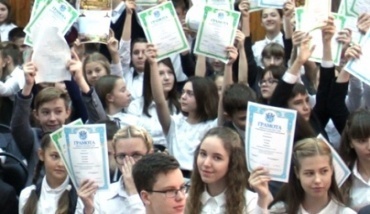 Белгород, 2020 г.
КОНКУРСЫ ПРОФЕССИОНАЛЬНОГО МАСТЕРСТВА
ПОВЫШЕНИЕ КВАЛИФИКАЦИИ УЧИТЕЛЯ
Васильева Ирина Александровна,
учитель русского языка и литературы
МБОУ  “Гимназия  № 22» г. Белгорода
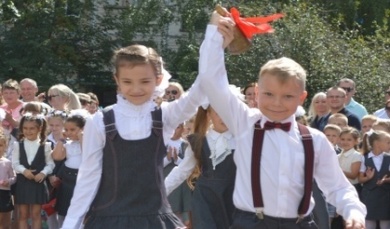 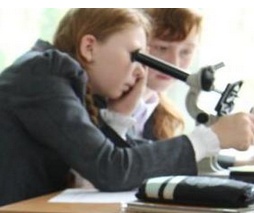 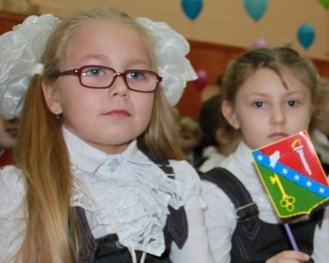 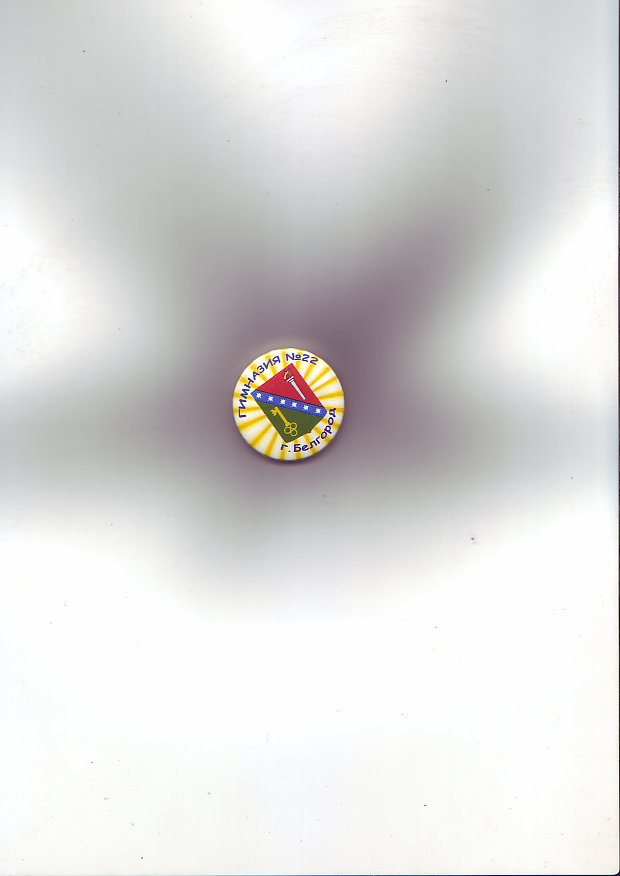 Качества и компетенции педагога: каким должен быть учитель
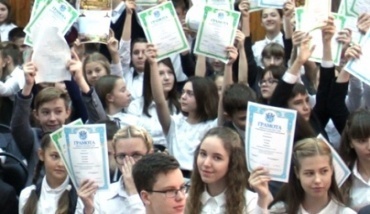 Белгород, 2020 г.
Согласно документу, государство ожидает от учителей следующие умения:
владеть разнообразными формами и методами обучения (в том числе за рамками обычной программы);
осваивать, разрабатывать, применять современные технологии;
использовать специальные подходы для отдельных категорий учащихся (например, ребят с ОВЗ или не владеющих русским языком в полной мере);
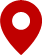 владеть компьютерной грамотностью;
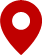 организовывать при необходимости внеурочную деятельность
Любовь к детям
Стремление к совершенствованию
Значимые свойства личности в профессии
Правильная оценка своих возможностей
Гуманизм
Самые важные профессиональные качества
Какими хотят видеть учителей дети и родители
Техническая грамотность
Опыт работы
Саморазвитие и умение признавать ошибки
Понимание, что волнует подростков
Умение общаться
Родюкова Елена Александровна,
учитель русского языка и литературы
МБОУ  “Гимназия  № 22» г. Белгорода
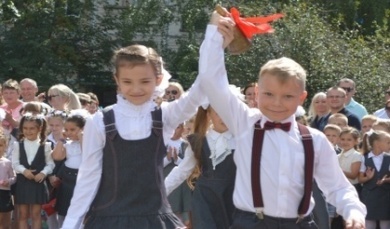 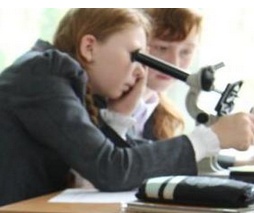 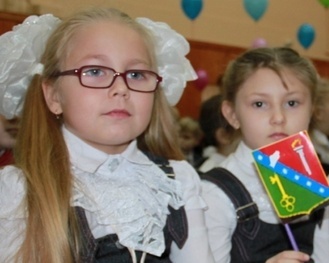 Повышение читательского интереса школьников посредством использования средств наглядности на уроках литературы (на примере комикса  по роману М. Булгакова «Мастер и Маргарита»)
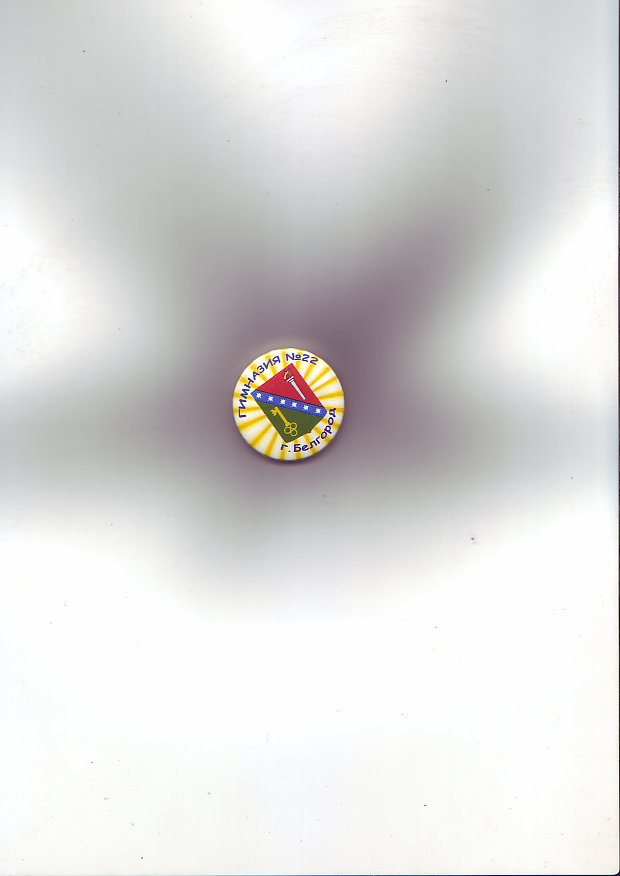 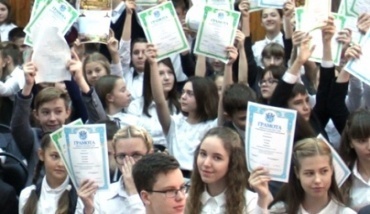 НАГЛЯДНОСТЬ НА УРОКАХ ЛИТЕРАТУРЫ
Основная функция наглядности на уроке литературы —  помочь учащимся в постижении литературного произведения и творчества писателя в целом, в овладении теоретико-литературными знаниями, в развитии речи учащихся.
  
  В распоряжении современного учителя имеются самые разнообразные средства наглядности: иллюстративно-художественные и графические материалы, грамзаписи и радиопередачи. Каждое из этих средств принадлежит к определенному виду наглядности: зрительной, слуховой и синтетической.
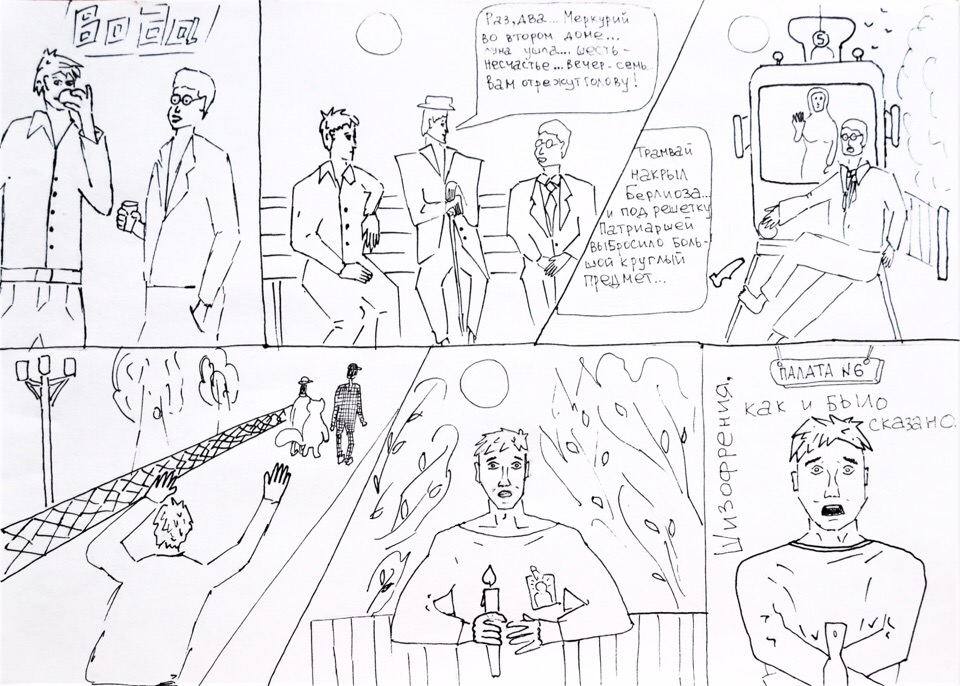 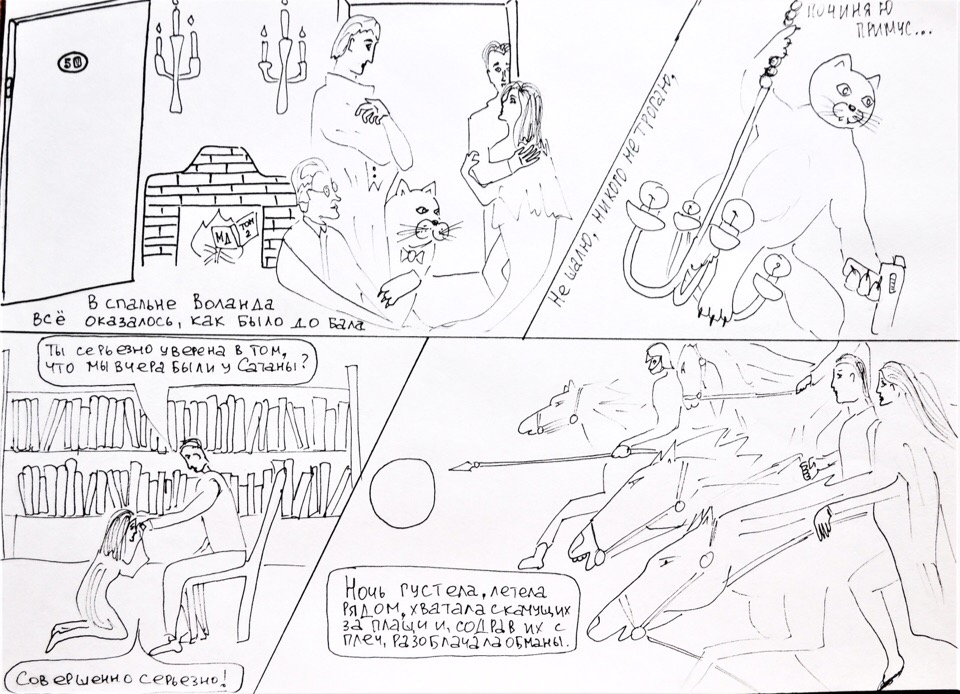 ЗАГОЛОВОК
Подзаголовок
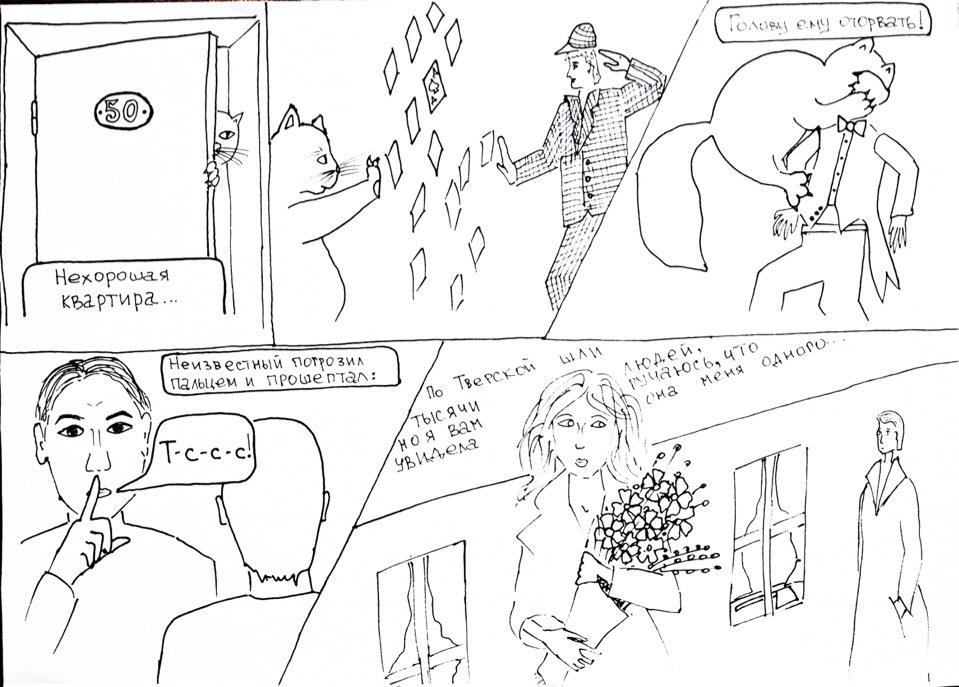 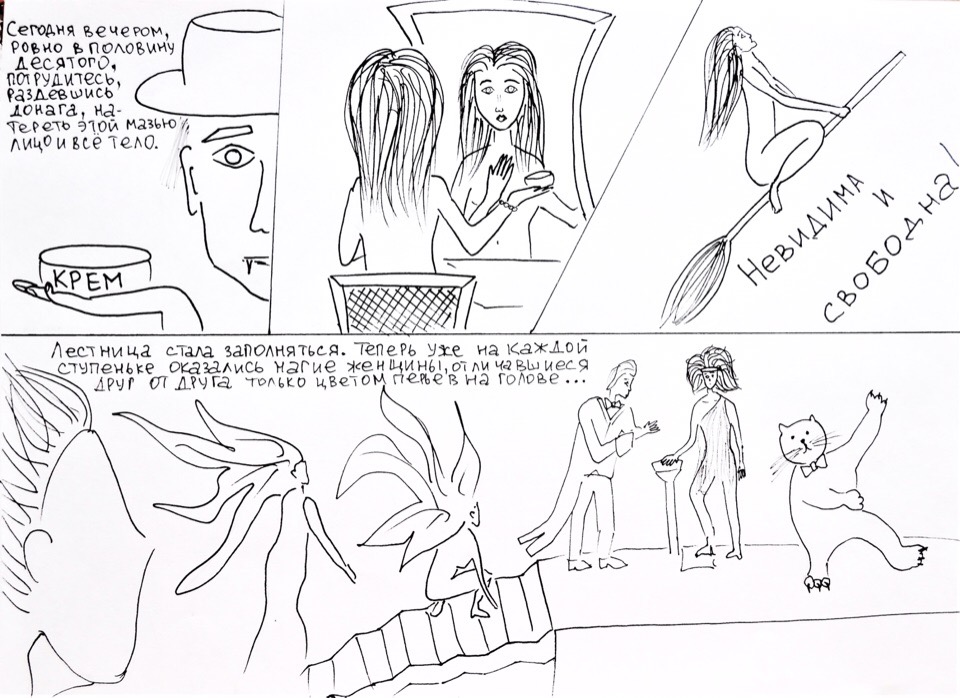 Бочарникова Любовь Александровна,
учитель русского языка и литературы
МБОУ  “Гимназия  № 22» г. Белгорода
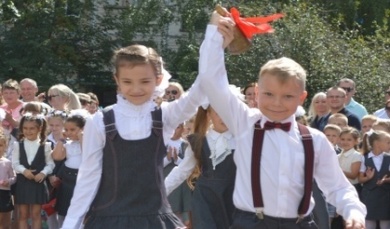 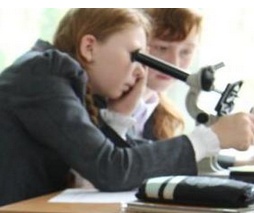 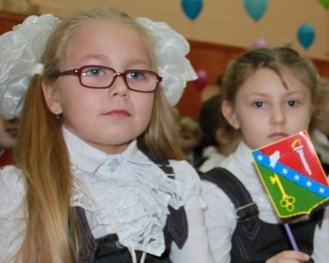 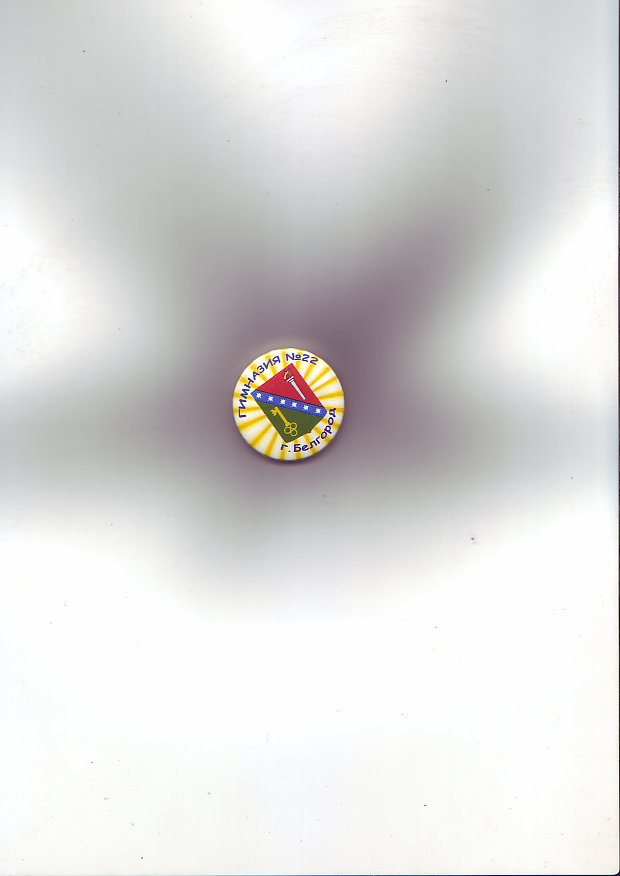 Дорожная карта 
профессионально-личностного развития 
педагога как одно из необходимых условий 
обеспечения качества образования
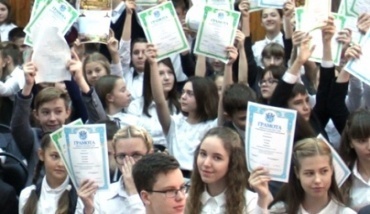 1 ЭТАП 
организационно-подготовительный
ДОРОЖНАЯ КАРТА
психологический аспект; учитель не должен бояться изменений, должен создавать условия для творчества, самоопределения, саморазвития, самопознания ученика, владение навыками педагогического самопознания
2 ЭТАП 
информационно-аналитический
в методологическую основу входит создание и организация условий, инициирующих действие, ориентир на познание мира учеником; организация поисковой деятельности ученика, управление процессом, развитие познавательной деятельности
3 ЭТАП
моделирование и планирование
разработка модели учебной и внеурочной деятельности с учетом требований, разработка собственного плана методического сопровождения по введению новой программы в учебный процесс, самоанализ, корректировка
ДОРОЖНАЯ КАРТА
4 ЭТАП
основной
реализация модели, обеспечение укомплектованности учебными пособиями, проведение открытых уроков с использованием системно-деятельностного подхода к обучению, преемственность, анализ, оценка, план действий, методическое сопровождение работы
5 ЭТАП
демонстрационно-оценочный
анализ процесса календарного планирования, обеспечение экспертизы изменений в учебном процессе, организация взаимодействия участников образовательного процесса, контроль над мониторинговыми исследованиями внедрения инноваций, участие в конференциях, семинарах и т.д.
6 ЭТАП
коррекционно-рефлексивный
изменения в образовательных целях, в процессе планирования, в содержании учебных программ и программ внеурочной деятельности; участие в работе творческой группы по корректировке и совершенствованию своей работы, самоанализ деятельности
Бекарюченко Марина Сергеевна,
учитель русского языка и литературы
МБОУ  “Гимназия  № 22» г. Белгорода
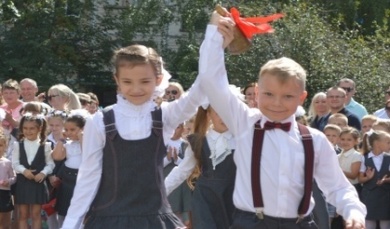 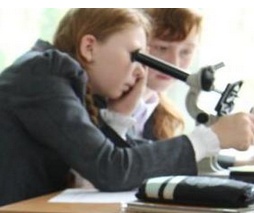 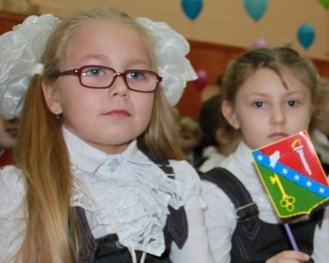 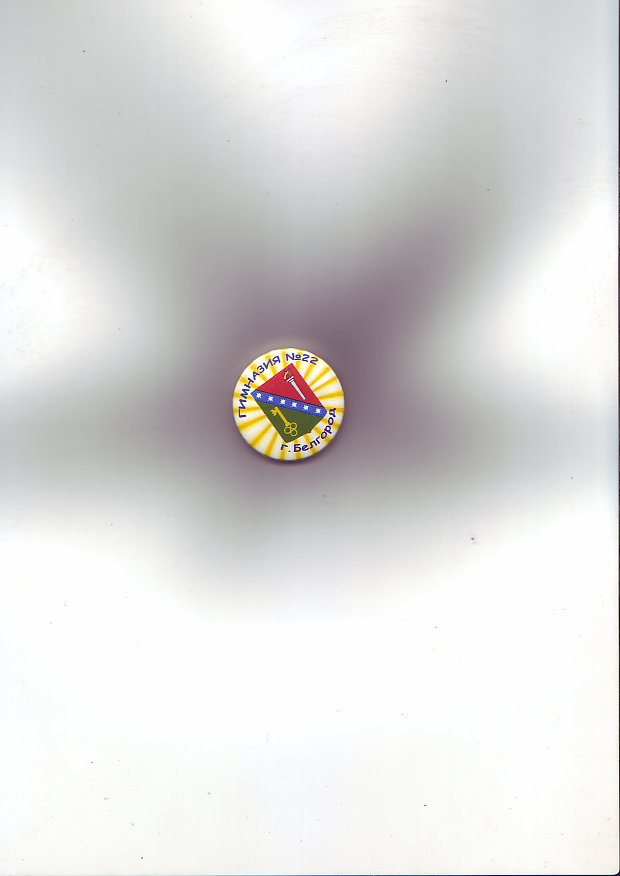 Формирование культурологической 
компетенции на уроках литературы в процессе 
проектной деятельности учащихся
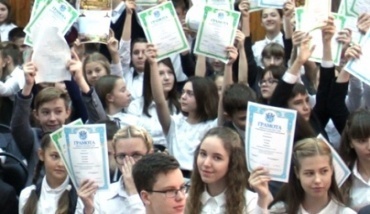 Проведение специальных уроков «Погружение в эпоху»
Создание историко-культурного комментария к произведению
Сопоставление произведений разных видов искусств
МЕТОДЫ И ПРИЁМЫ 
ПРИ ИЗУЧЕНИИ 
КУЛЬТУРНОГО АСПЕКТА 
ПРОИЗВЕДЕНИЯ
Интегрированные 
задания и проекты
Виртуальные экскурсии
Осмысление художественного произведения через музыкальную интерпретацию
Сравнение иллюстраций, спектаклей, 
фильмов с художественным произведением
Исследовательский проект:«Галерея женской 
моды XIX века (от Пушкина до Чехова)»
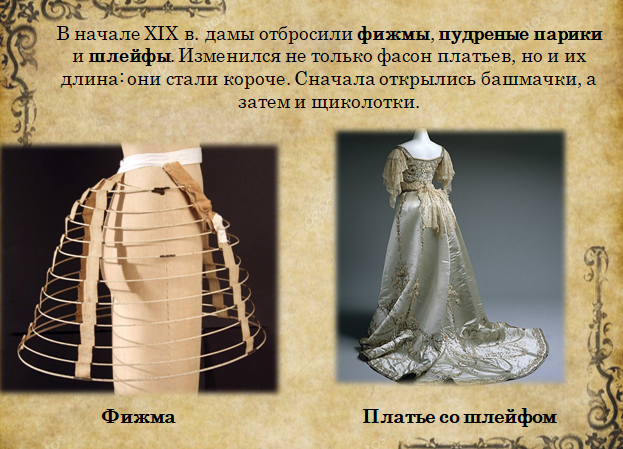 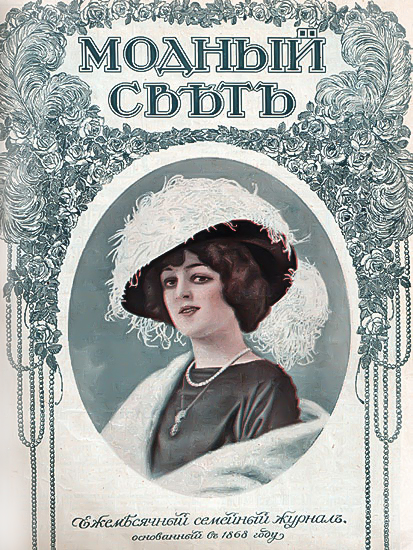 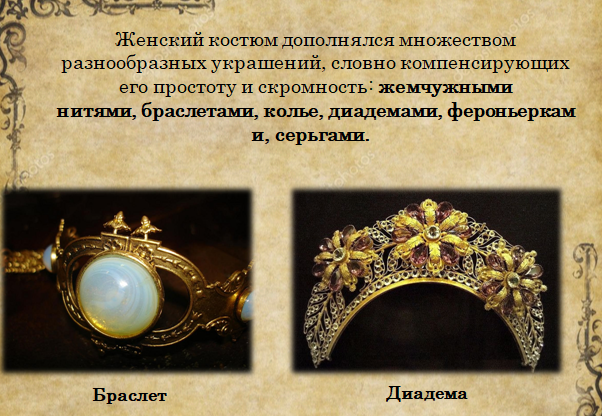 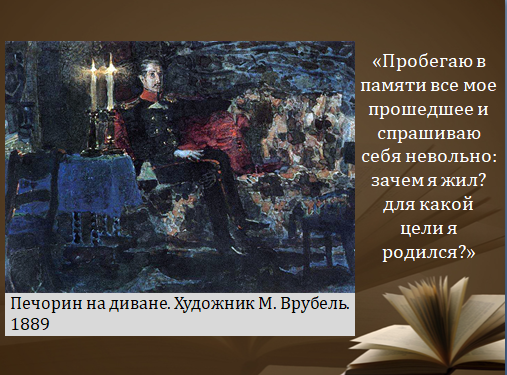 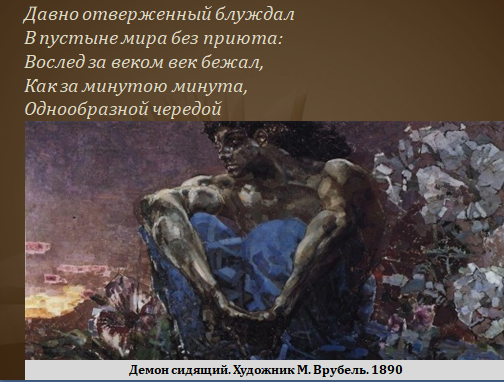 Исследовательский проект:«Картины художника: слово писателя и живописный образ»
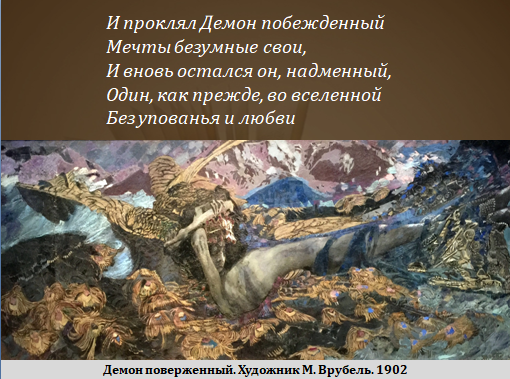 Исследовательский проект:
«Произведения А.П. Чехова и «музыкальная шкатулка современного читателя»»
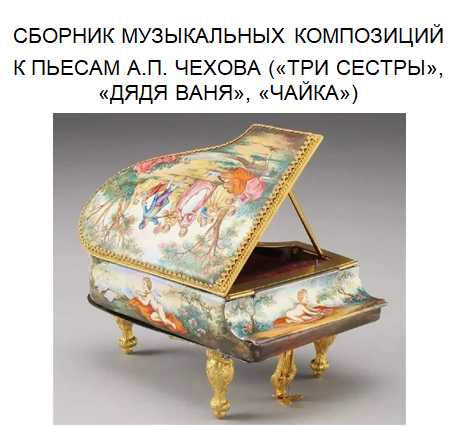 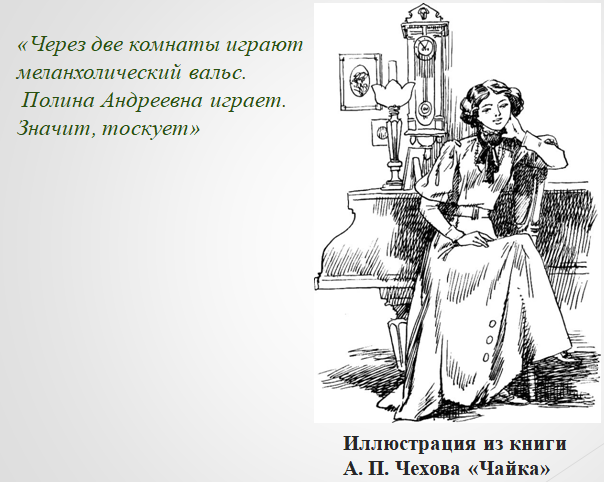 СПАСИБО 
ЗА ВНИМАНИЕ!